Český exil a Jan Amos Komenský
Jan Stejskal
odchod do exilu
jedna z možností po porážce stavovského povstání
 jednalo se o příslušníky nekatolických stavů
 exulant = osoba, která musela opustit vlast kvůli víře
 nedobrovolný odchod do ciziny byl pro mnohé traumatizující prožitek
 většina exulantů svou emigraci chápala jako dočasnou záležitost  
 vytvoření uzavřených komunit
 životní úroveň emigrantů
první emigrační vlna
nastala po bitvě na Bílé hoře (8. 11. 1620)
 přímí účastníci stavovského povstání a členové dvora Fridricha Falckého
 část z nich odešla s panovníkem
 Václav Vilém z Roupova, Jindřich Matyáš Thurn
 patent o vypovězení nekatolických duchovních (13. 10. 1621)
 vypovězení luteránských duchovních (listopad 1622)
druhá emigrační vlna
nastala po roce 1624
  vzedmula se po vydání nařízení proti nekatolíkům v královských městech
 v dubnu 1624 byl vydán císařský patent, jímž se v Čechách povolovalo pouze katolické náboženství)
 namířen zejména proti protestantským měšťanům
 vznik rekatolizačních komisí
 jednalo se o podstatně větší počet osob
třetí emigrační vlna
vypukla v roce 1627
 Obnovené zřízení zemské (květen 1627 – pro Čechy, květen 1628 – pro Moravu)
revize právního řádu v Čechách a na Moravě
 rekatolizační patent Ferdinanda II. (červenec 1627)
namířen zejména proti urozeným vrstvám
 Karel starší ze Žerotína
dočasný návrat exulantů v roce 1631
přechod Saska na stranu Švédů 
 vpád saských vojsk v listopadu roku 1631
 Sasové se ve městě chovali jako každá jiná armáda – obsazování měšťanských domů, a hlavně zatížení rozpočtu města významnými náklady na vydržování vojska
 návrat části emigrantských rodin
 saský kurfiřt se přímo nechtěl spojovat s českými exulanty 
 pohřbení hlav popravených, které byly vystaveny na staroměstské mostecké věži
 znovudobytí Prahy císařskými vojsky na konci května 1632
vestfálský mír
byl uzavřen v srpnu 1648
  diplomatický kompromis
  ukončení válečných operací, které mohly vývoj v Evropě zvrátit
cíle emigrace
ve 20. letech 17. století emigranti směřovali především do míst nepříliš vzdálených od jejich původního domova, do lokalit ležících za pohraničními horami
 později vedli cesty českých a moravských exulantů také do severního Nizozemí, Dánska či Švédska
 zejména protestantské části říše
 Sasko (Lužice) – Drážďany, Pirna, Herrnhut, Žitava
 Polsko – Lešno, Zelov
 Uhry – Puchov, Reca, Vrbovce
 Braniborsko – Berlín, Český Rixdorf, Nová ves
Jan Amos Komenský I
narodil se 28. 3. 1592 na jihovýchodní Moravě
 místo jeho narození není úplně jisté
 velmi brzy mu zemřeli oba jeho rodiče
 studium na českobratrské škole v Přerově
 studium na akademii v Herborn a na univerzitě v Heidelbergu
 v únoru 1628 odešel z českých zemí do Polska
  Lešno
 významné exilové centrum
 přibližně 1 tis. exulantů
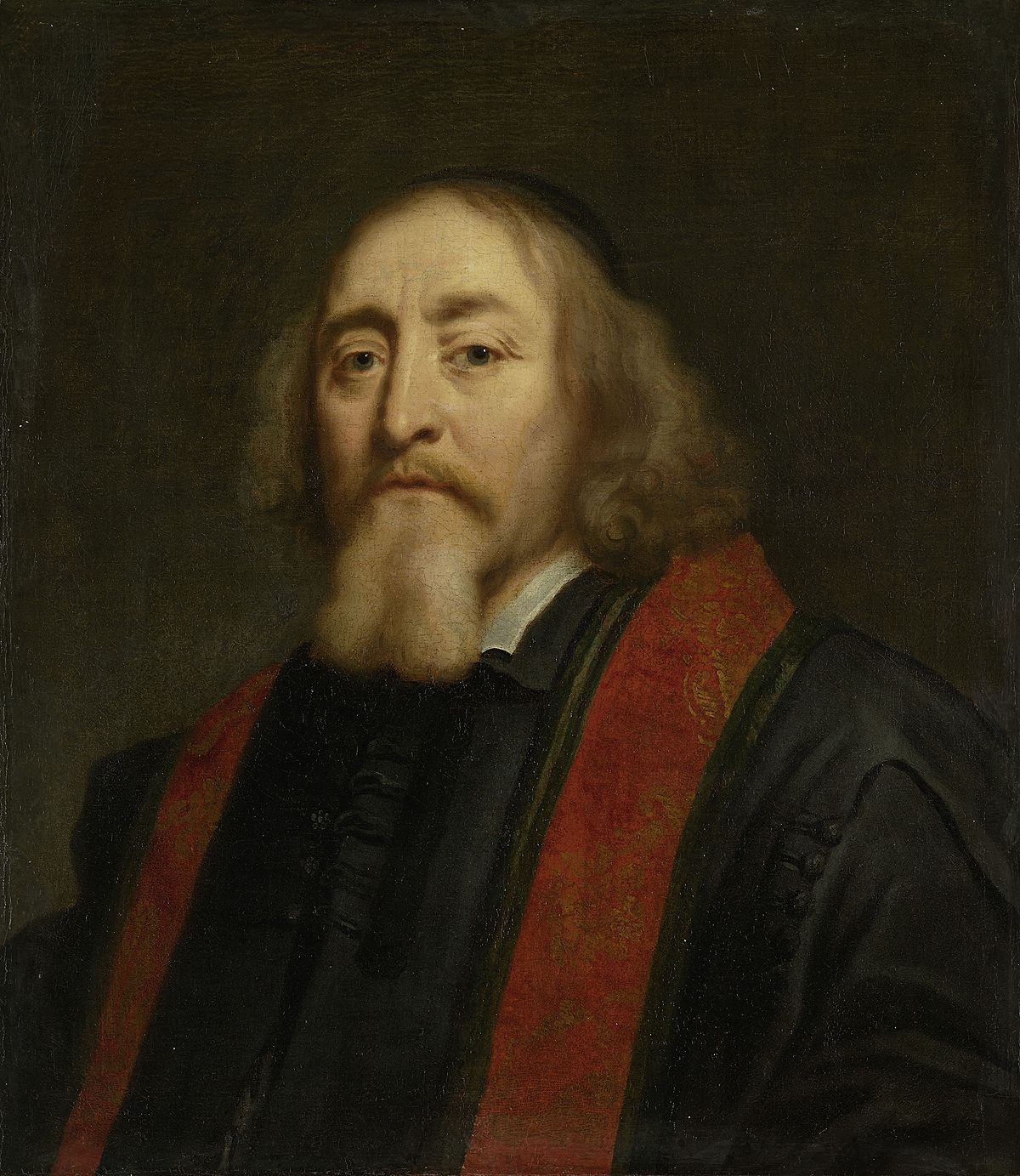 Jan Amos Komenský II
pansofie
  pobyt v Londýně (1641–1642)
  pobyt v Elbinku (1642–1648)
  pobyt v Uhrách (1650–1654)
 švédsko-polská válka (1655–1660)
 požár Lešna v roce 1656
 v roce 1656 se přestěhoval do Amsterdamu
 zemřel dne 15. 11. 1670
 o týden později byl pohřben v Naardenu – je mu zde věnováno muzeum
Jan Amos Komenský III – výběr z děl
Dveře jazyků otevřené 
v 17. století nejúspěšnější a nejznámější Komenského dílo
Kšaft umírající matky Jednoty bratrské 
 forma fiktivní alegorické závěti
 Orbis pictus
spojení názorné výuky jazyka s věcným encyklopedickým poznáním
 Truchlivý
patří mez tzv. útěšné spisy
 Obecná porada o nápravě věcí lidských
 vrcholné pansofistické a vševědné dílo
zdroje:
Lenka Bobková, Exulant, in: Václav Bůžek – Pavel Král (edd.), Člověk českého raného novověku, Praha 2007, s. 297–326.
I. Čornejová a kol., Velké dějiny zemí Koruny české, sv. 8, 2008
KUMPERA Jan, Jan Amos Komenský
ŠTĚŘÍKOVÁ Edita, Stručně o pobělohorských exulantech
Děkuji Vám za pozornost